Окружающий  мир
3  класс
Выполнила  учитель  Кузьмина  Ю.Б.
Аннотация
Данная  презентация  может  быть  использована  на  уроках
 «Окружающего  мира»  как  во  2  классе  (тема: «Какие  бывают  
животные»),  так  и  в  3  классе  (тема: «Разнообразие  животных»)

Цели:
Обобщить  знания  о  животных.
Наглядно  показать  основные  группы  животных  и  их  ярчайших
представителей.

Использовать  данную  презентацию  можно  как  на  этапе  изучения  
нового  материала,  так  и  на  этапе  его  повторения  и  закрепления.
Тема: «Разнообразие  животных»
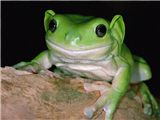 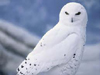 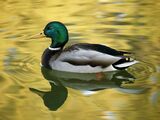 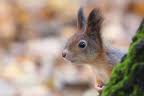 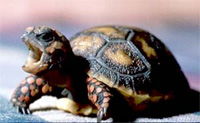 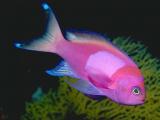 Зоология
Это  наука  о  животных.
На земле обитает около 40 тысяч видов млекопитающих (зверей), птиц, пресмыкающихся и земноводных. 
А всего в природе насчитывается около   1,5 миллиона  видов животных – от микроскопически малых простейших организмов до таких огромных, как слоны  и киты.
млекопитающие
пресмыкающиеся
иглокожие
земноводные
животные
рыбы
птицы
паукообразные
ракообразные
моллюски
черви
насекомые
млекопитающие
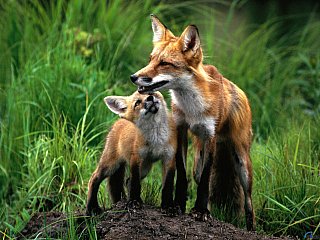 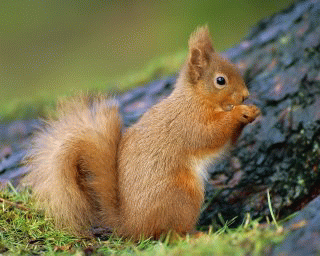 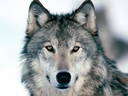 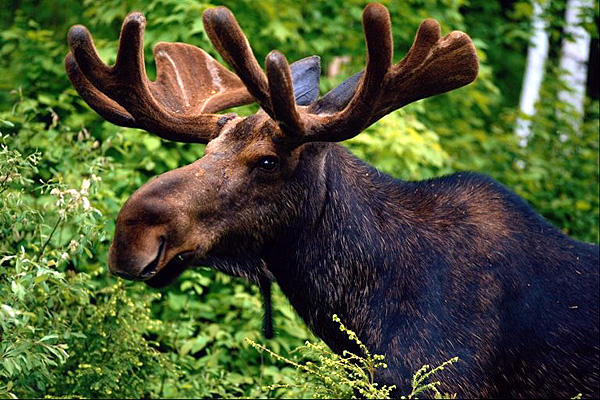 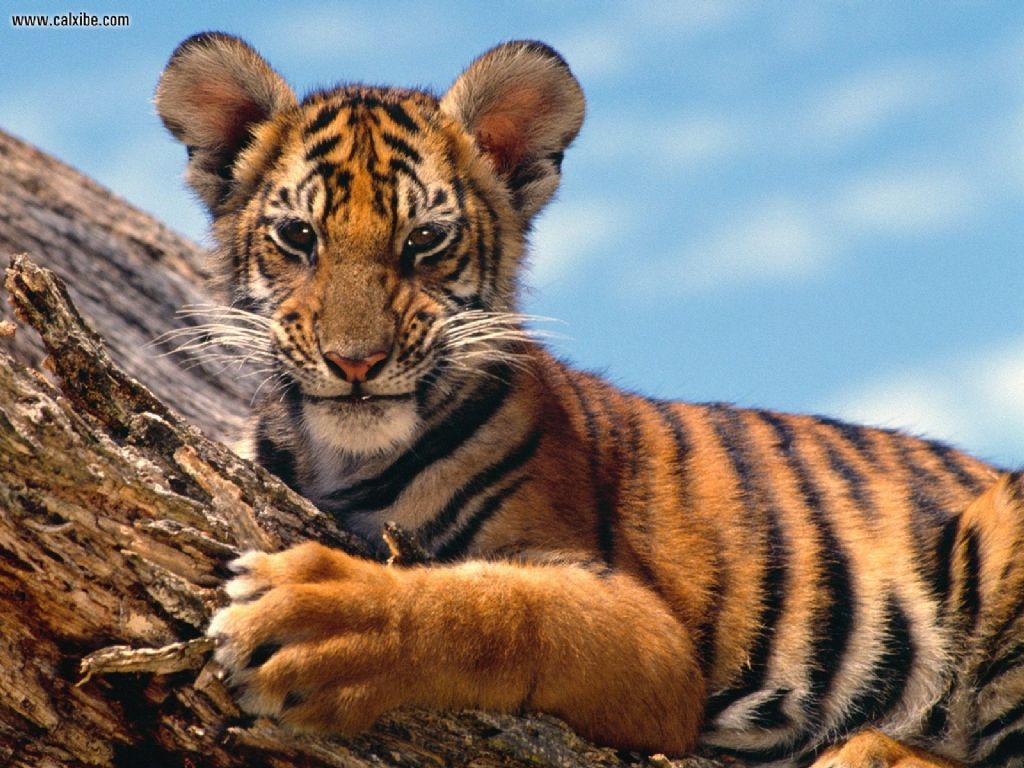 пресмыкающиеся
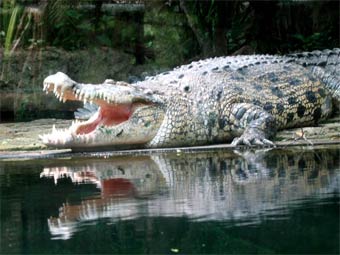 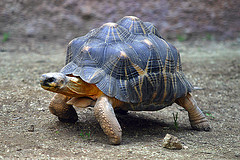 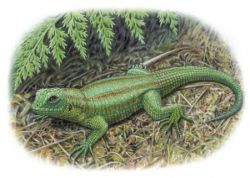 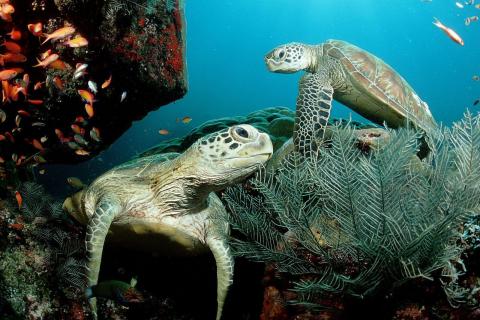 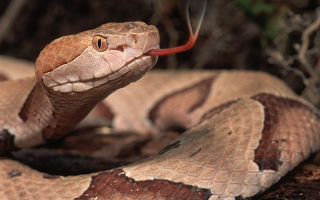 иглокожие
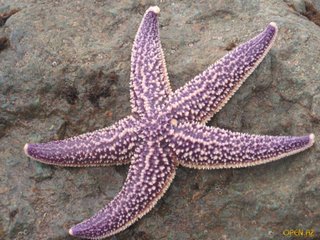 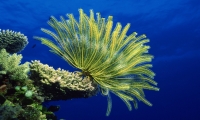 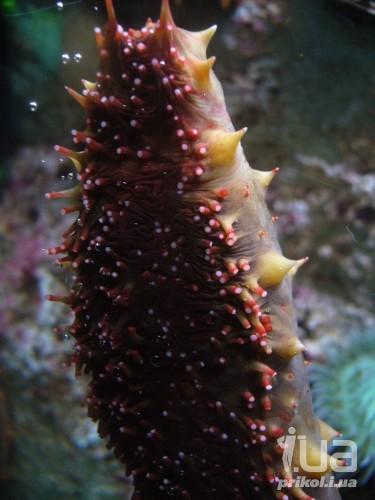 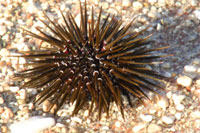 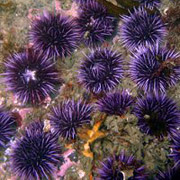 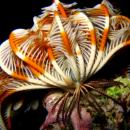 земноводные
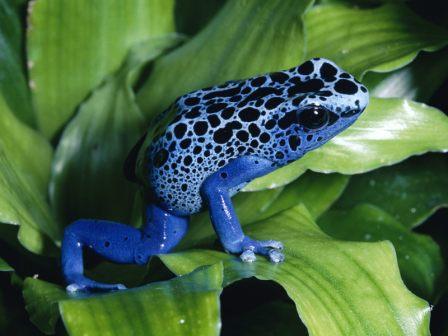 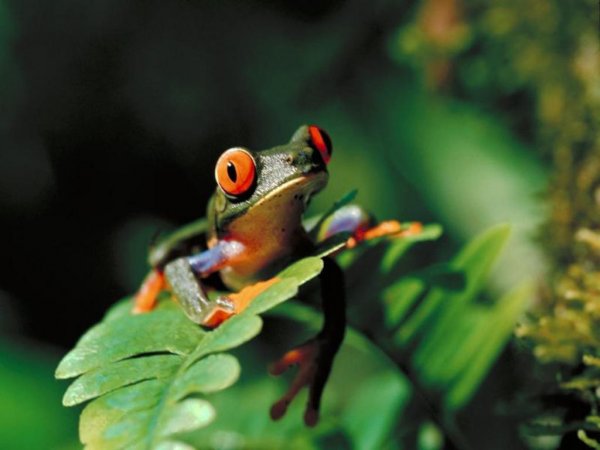 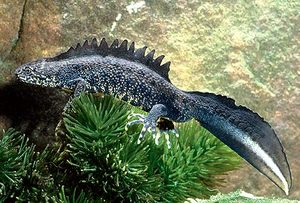 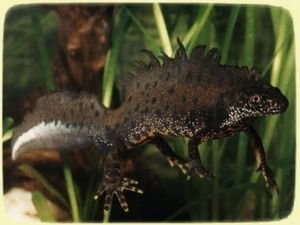 рыбы
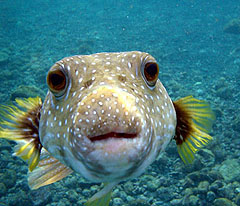 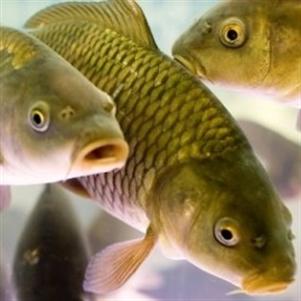 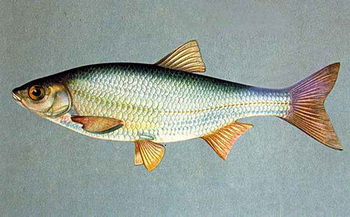 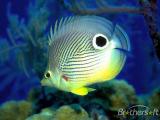 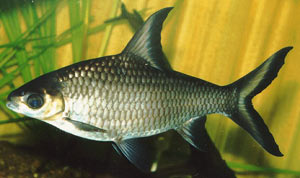 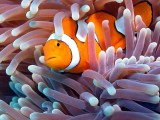 птицы
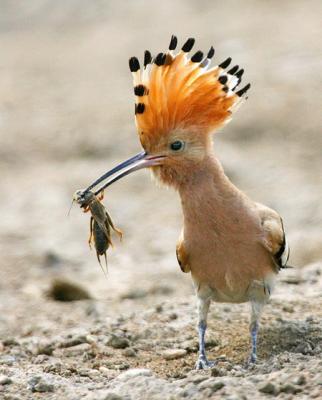 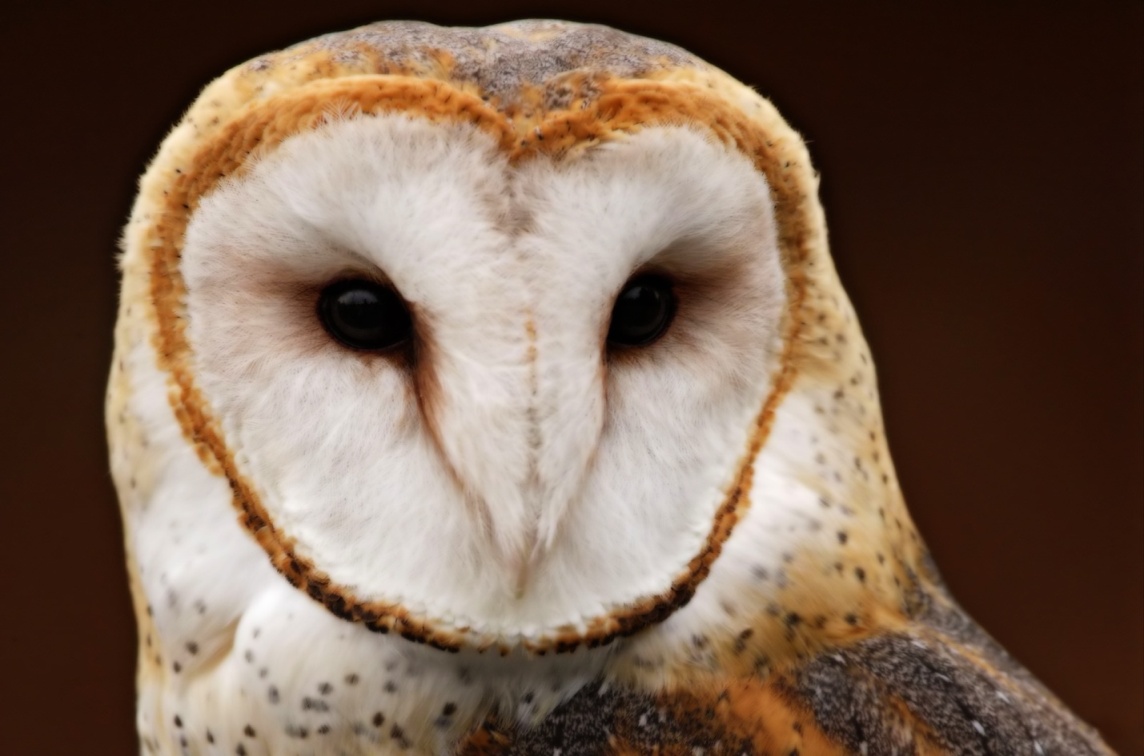 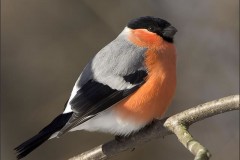 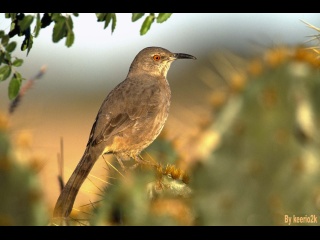 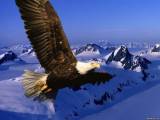 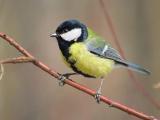 паукообразные
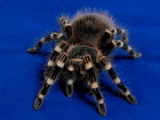 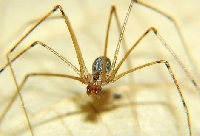 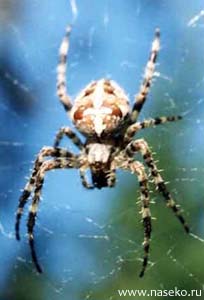 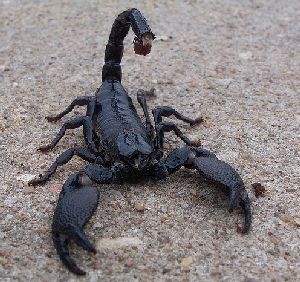 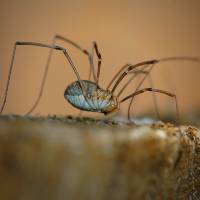 ракообразные
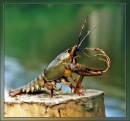 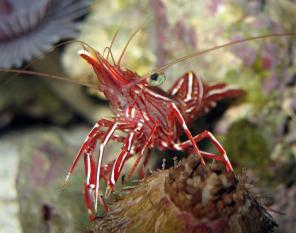 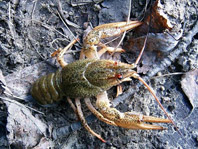 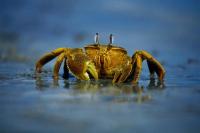 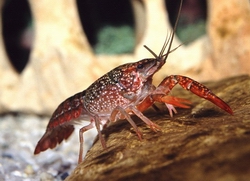 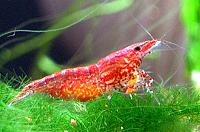 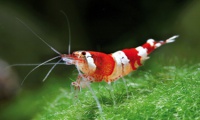 моллюски
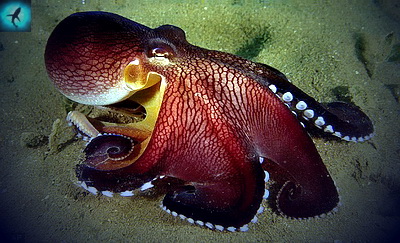 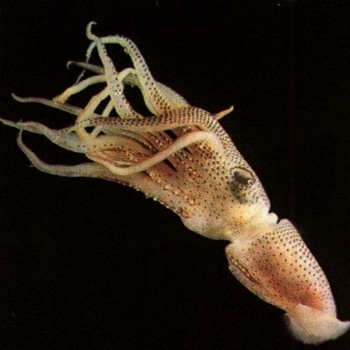 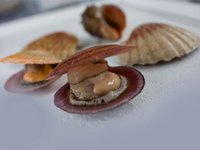 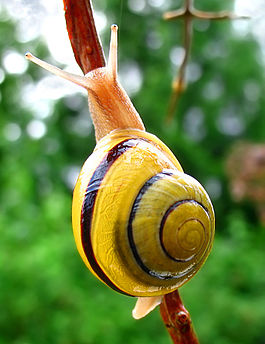 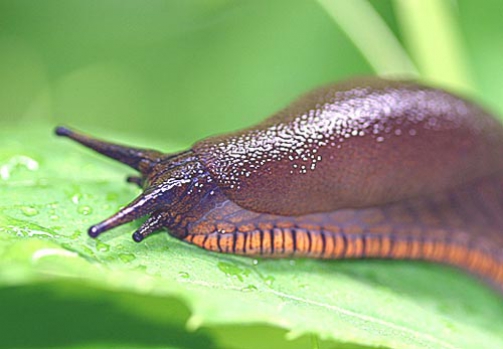 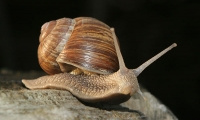 насекомые
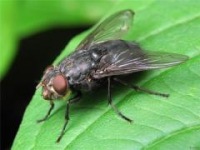 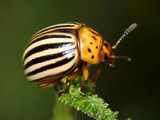 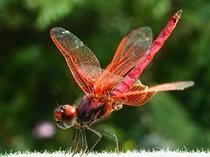 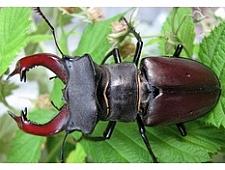 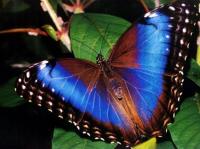 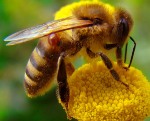 черви
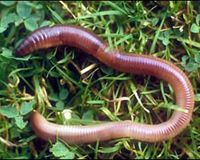 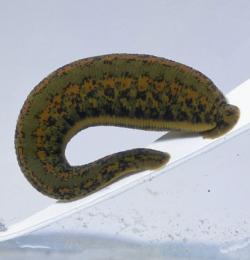 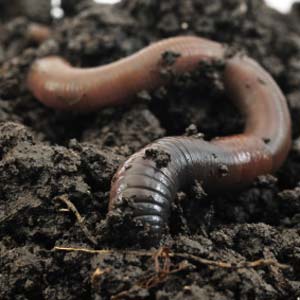 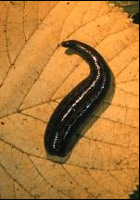 СПАСИБО  ЗА  ВНИМАНИЕ!
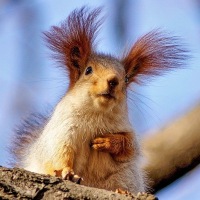 Список  литературы:
1.   А.А. Плешаков  «Окружающий  мир»  3  класс
2.  А.А. Плешаков  «Зелёные  страницы»
3.  А.А. Плешаков  «От  земли  до  неба» 
     Атлас - определитель